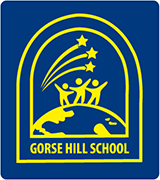 KS2 SATS
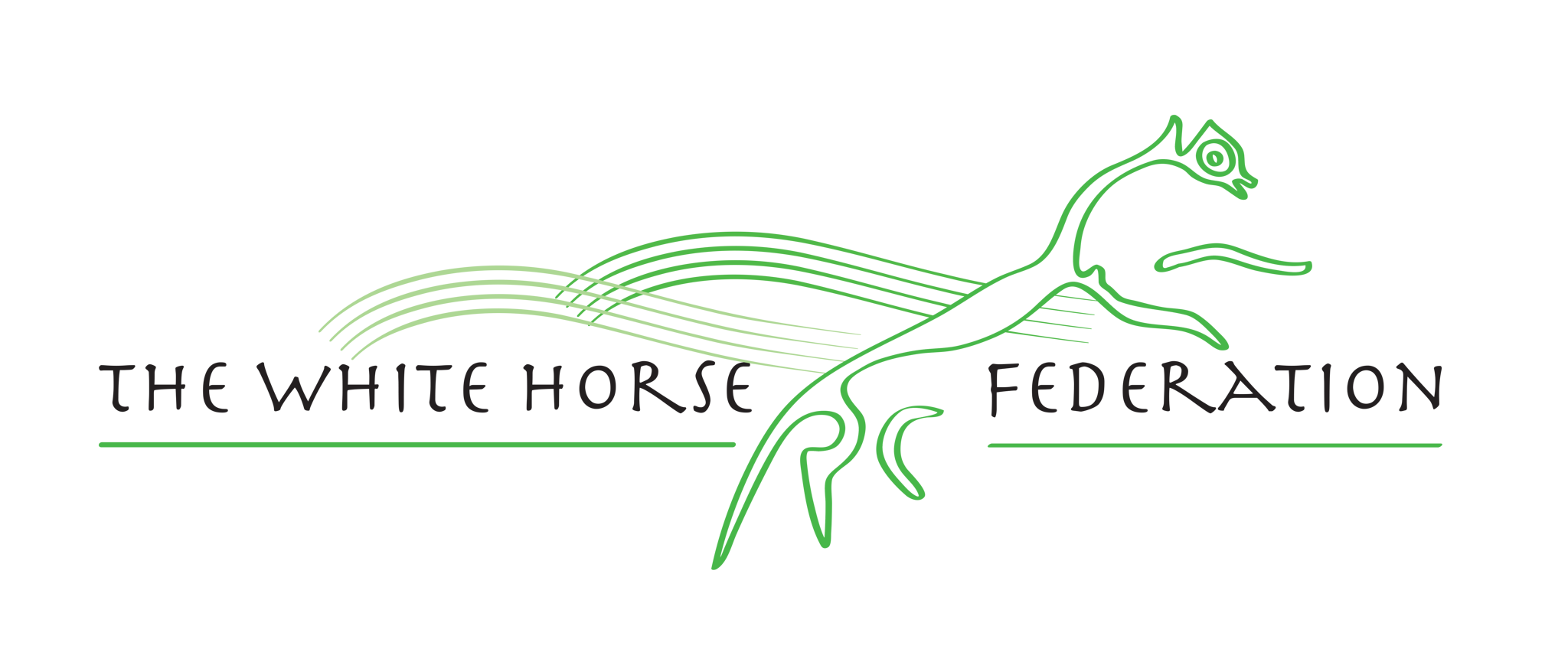 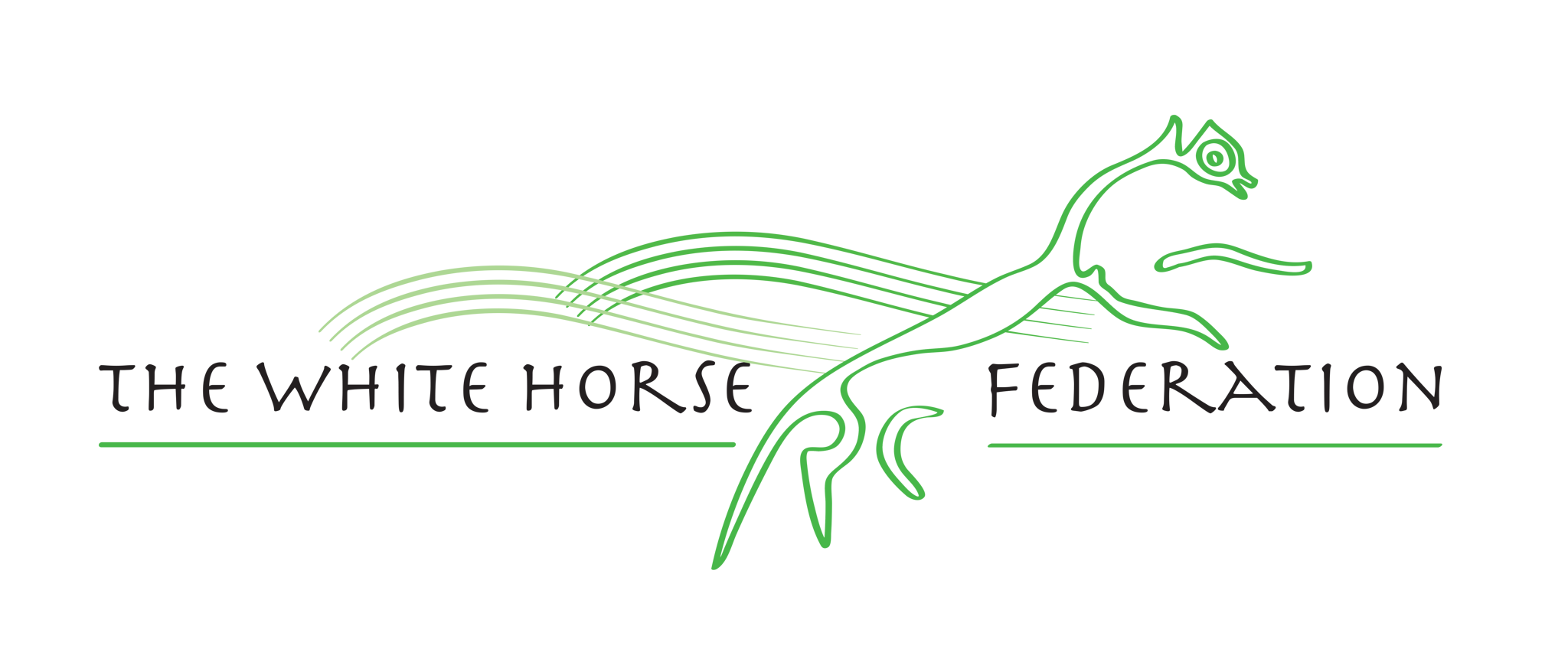 Dates

Monday 12th May –       SPaG

Tuesday 13th May –      Reading

Wednesday 14th May – Arithmetic 1 and Reasoning 2

Thursday 15th May –    Reasoning 3
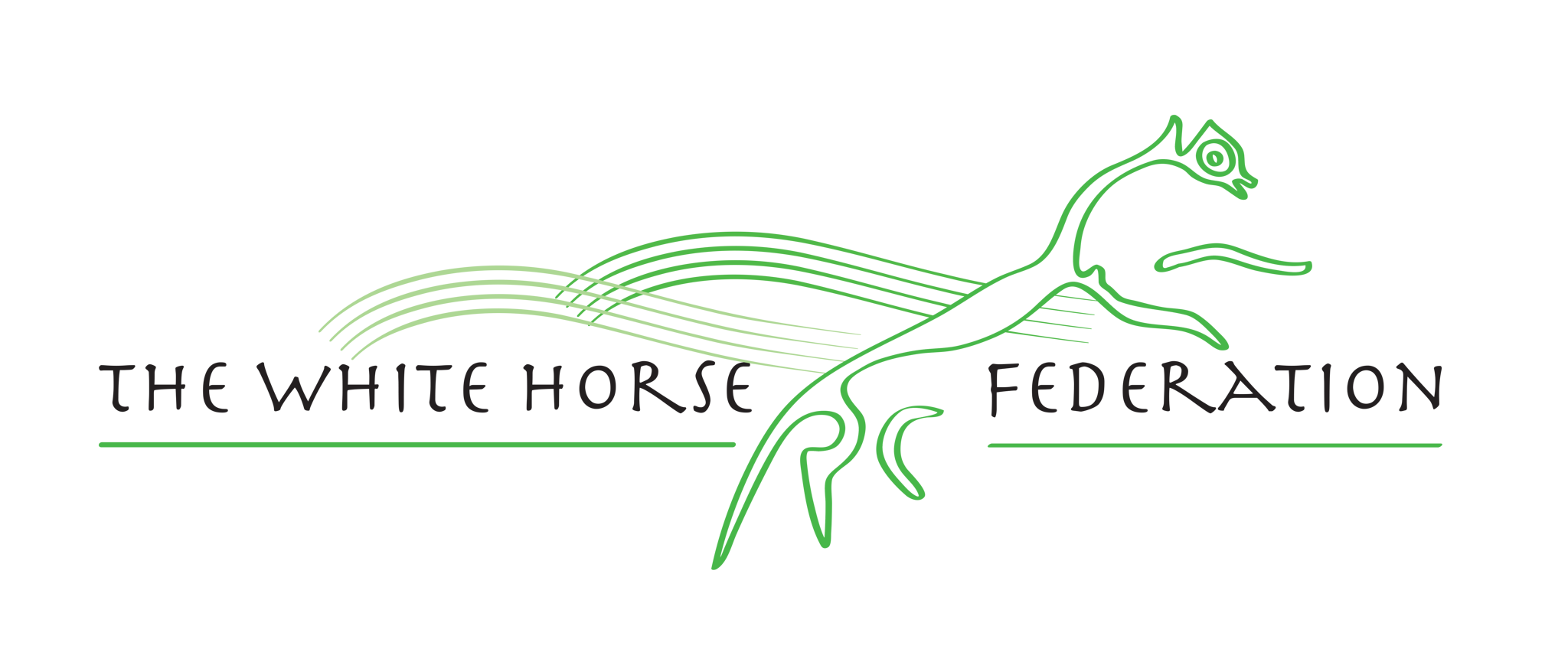 The Tests

Children know what to expect.

Children will be working in different areas of the school which they have practised and are familiar with.

Legal administration of the tests.
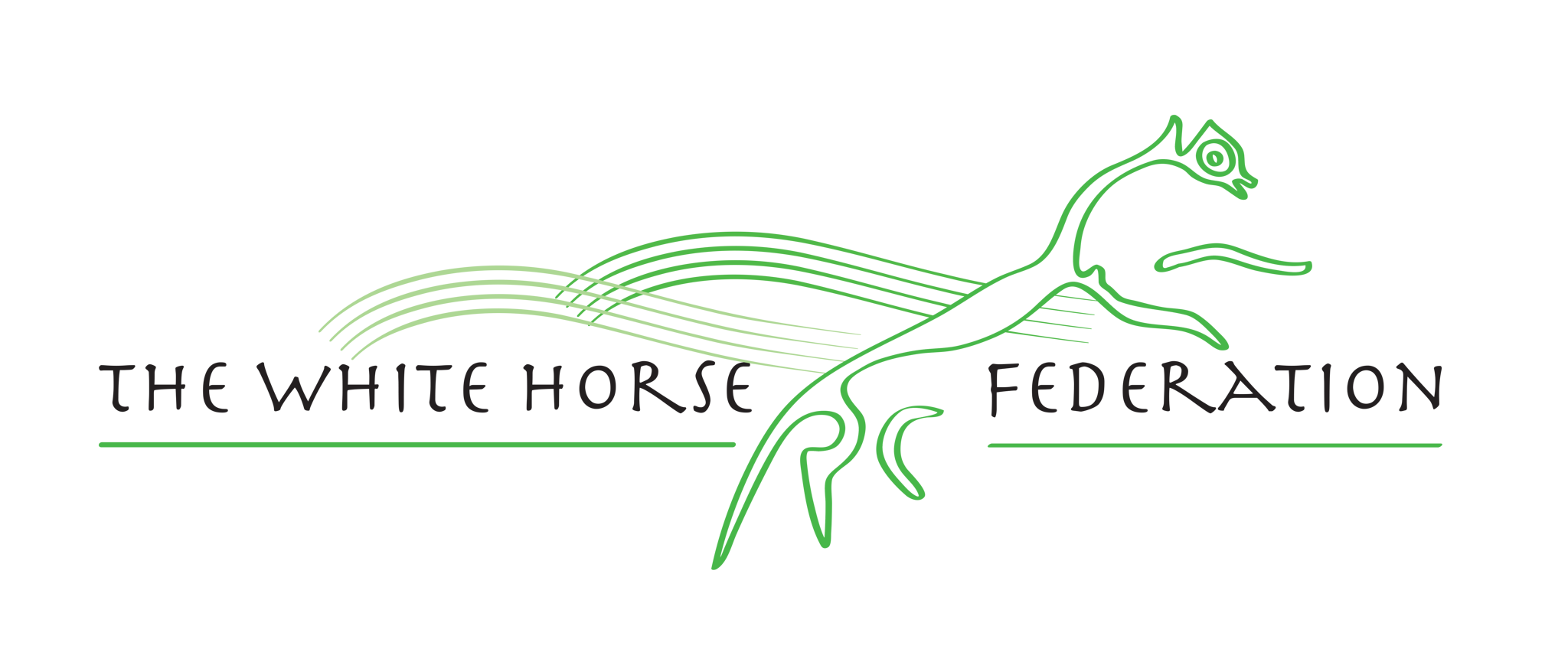 Monday 12th May - SPaG
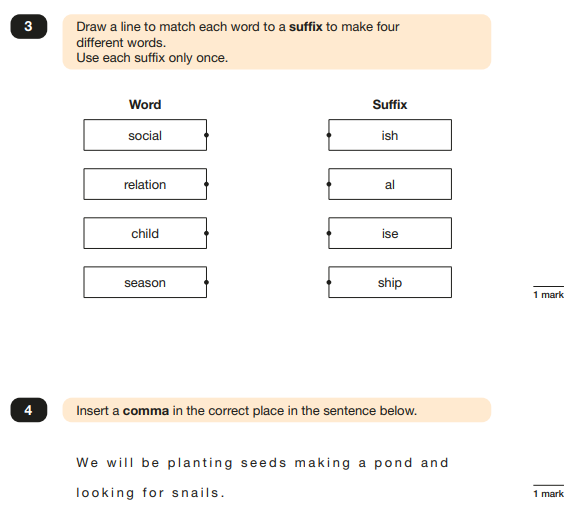 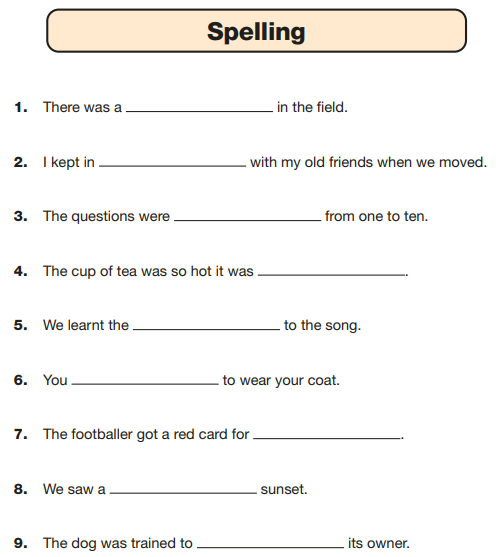 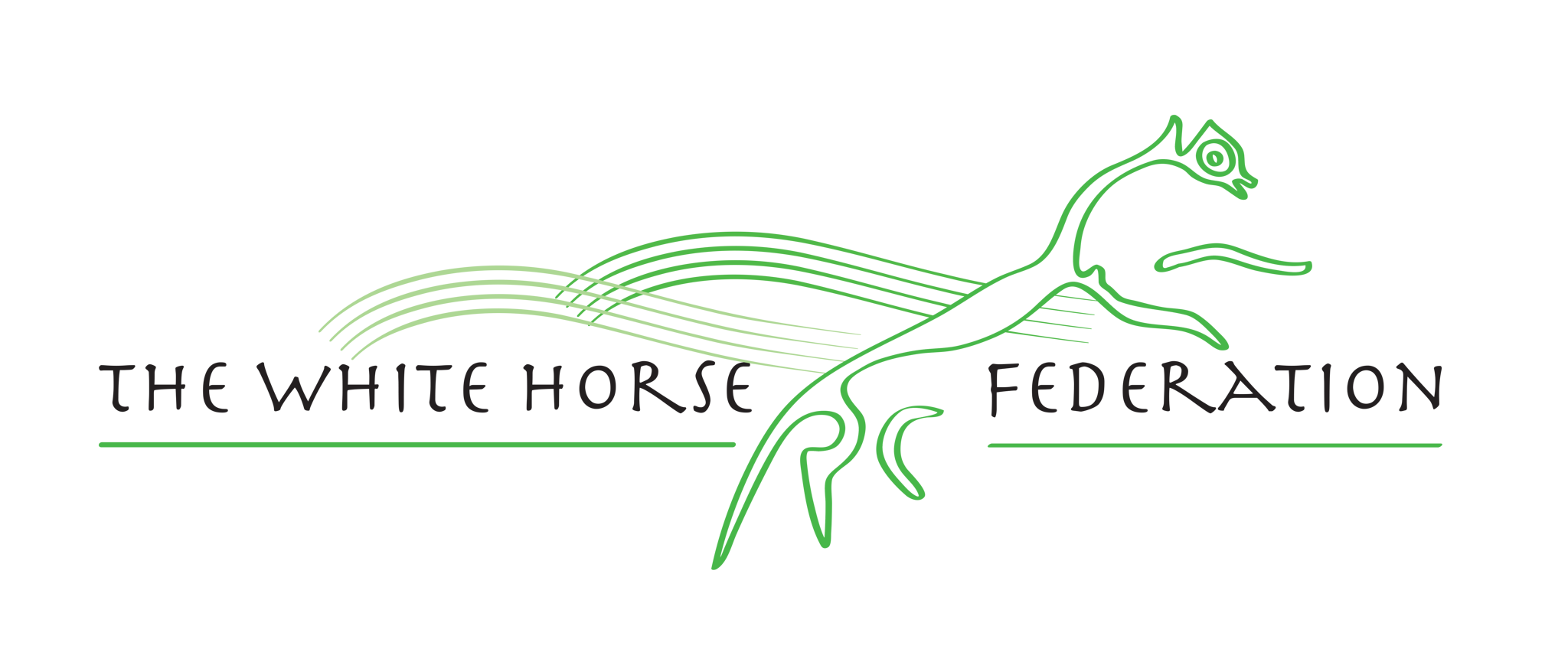 Tuesday 13th May - Reading
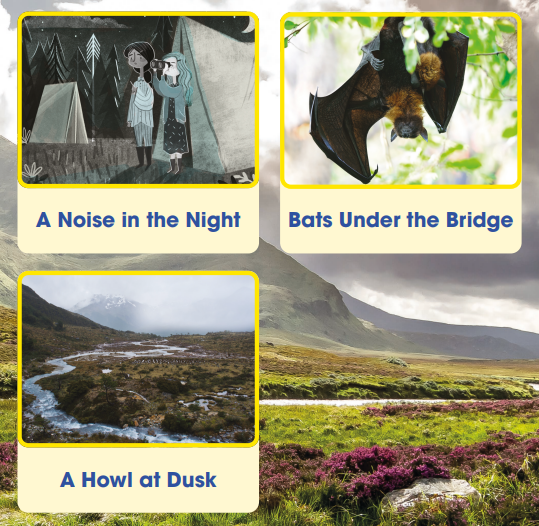 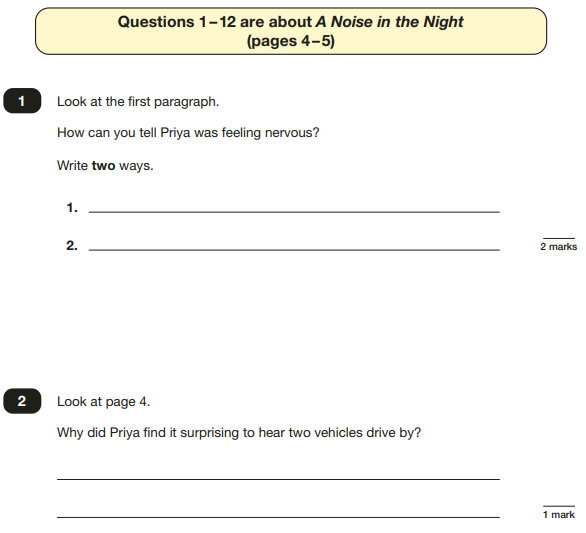 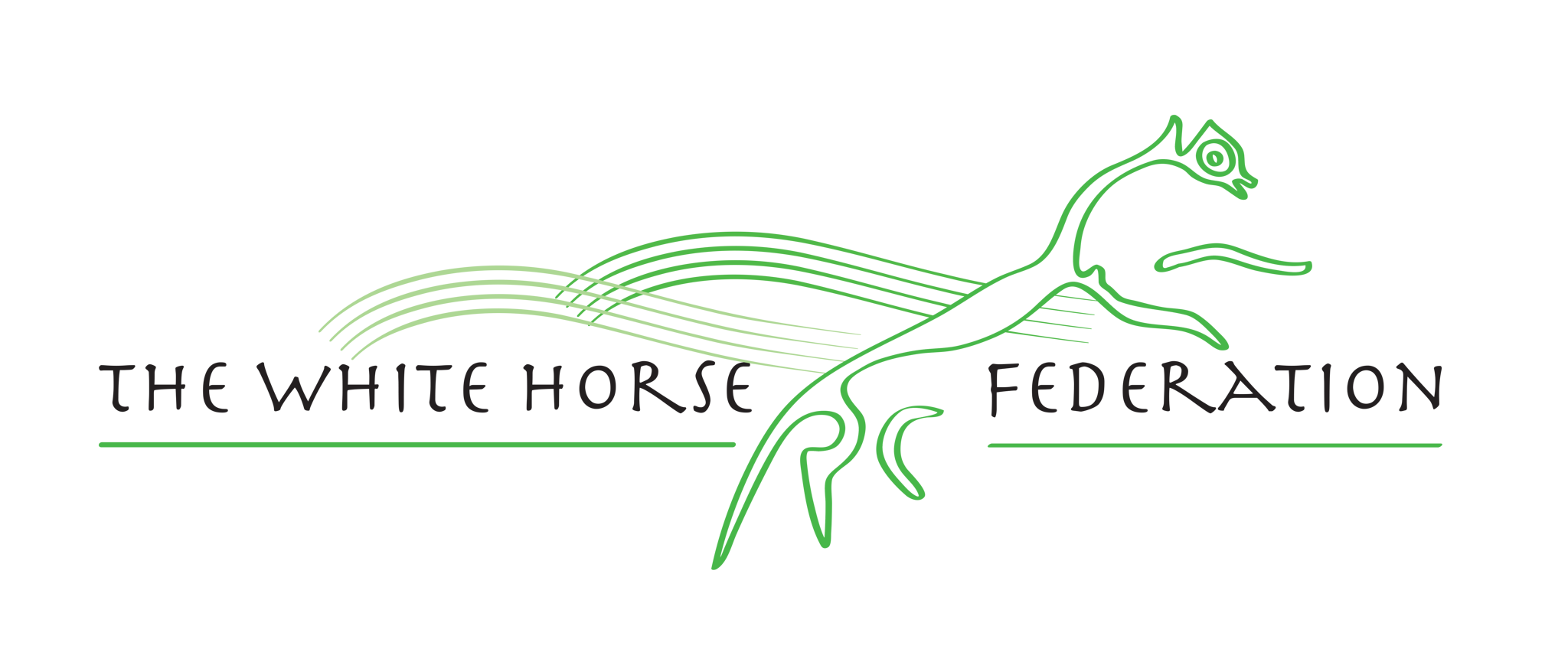 Wednesday 14th May – Arithmetic & Reasoning 2
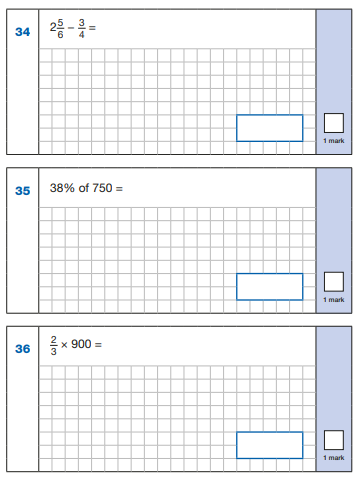 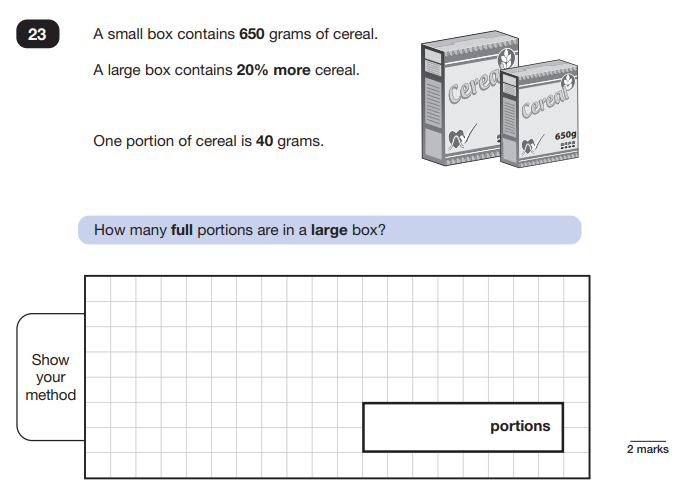 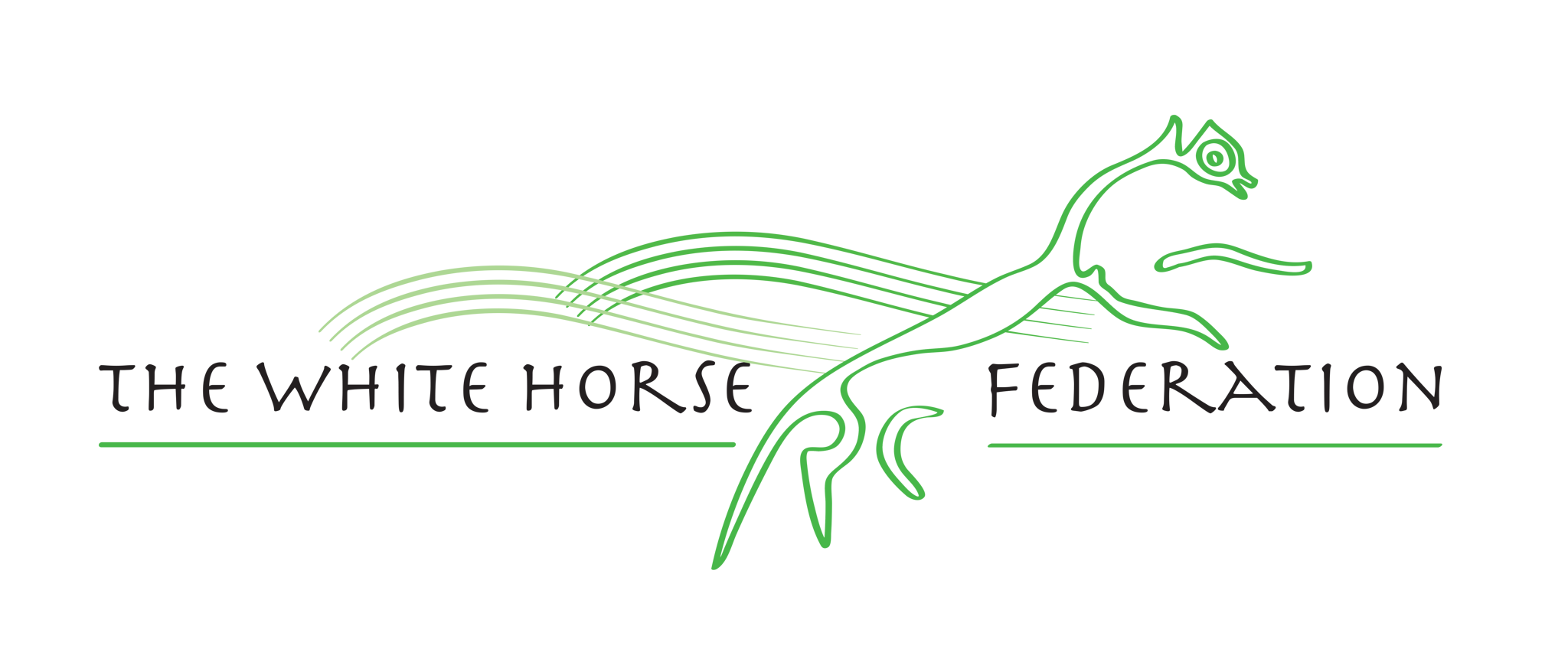 Thursday 15th May – Reasoning 3
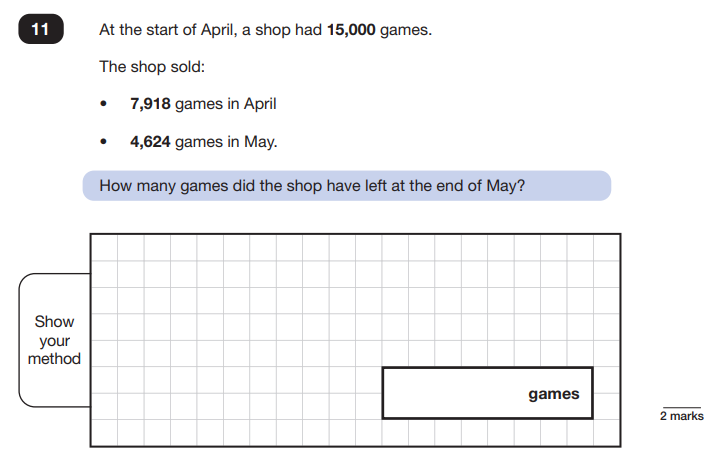 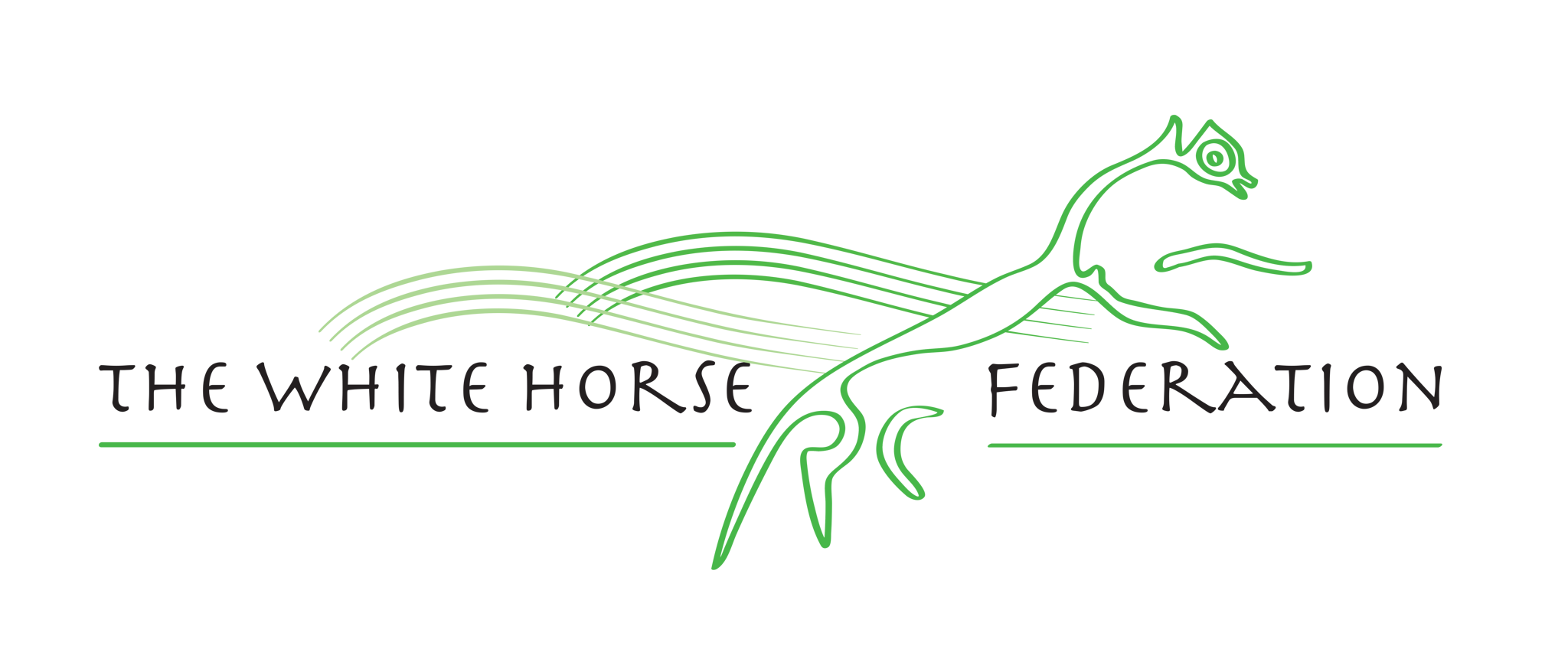 Well Being

Do not apply too  much pressure on your children.

Please reassure and build confidence in your children’s ability.

Encourage conversations about any worries or anxieties.
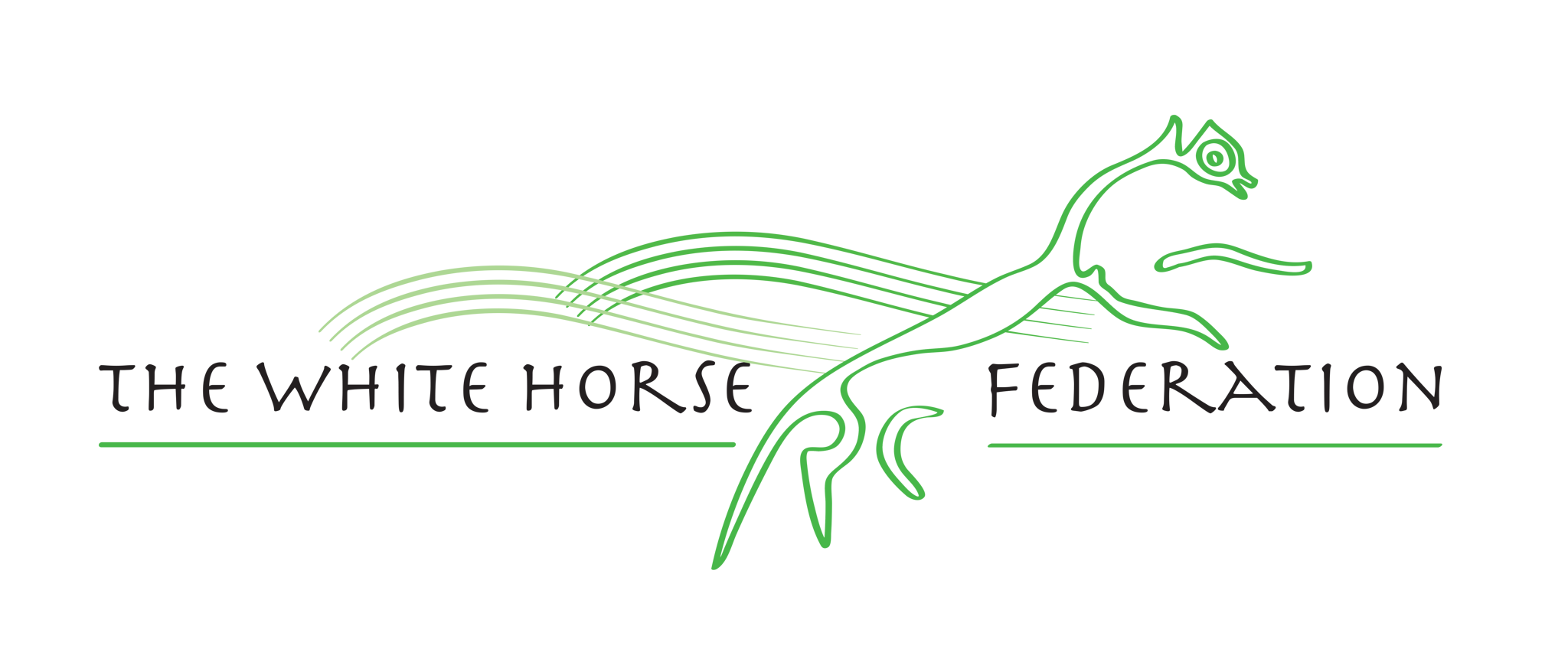 At home preparation:

Read 4 times a week!

Complete homework to a high standard!

Practise year 5/6 spellings.

You could:
Practise previous SATS papers
Practise arithmetic style questions
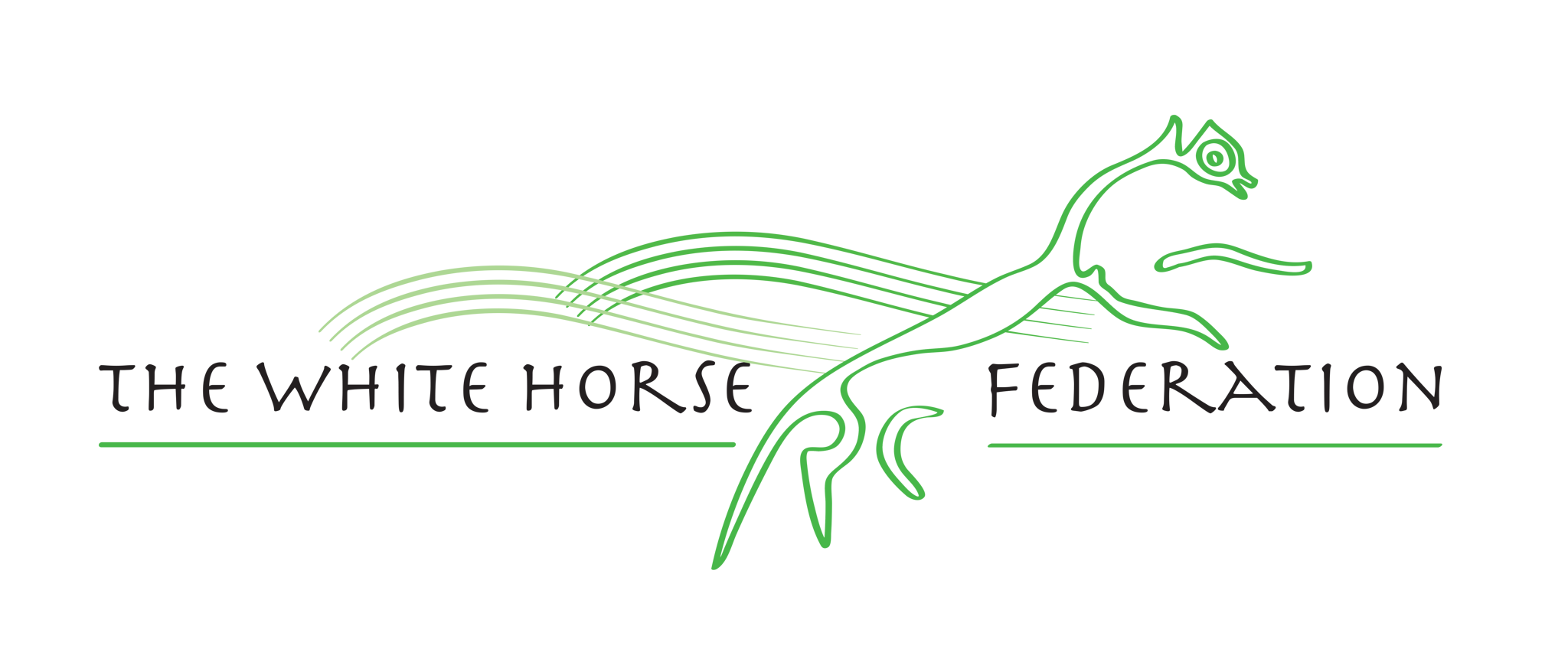 SATS week:

Ensure your children get an early bed time!

Please do not cram last minute work the night before or morning of.

Minimise screen time.

Encourage exercise and time outside.
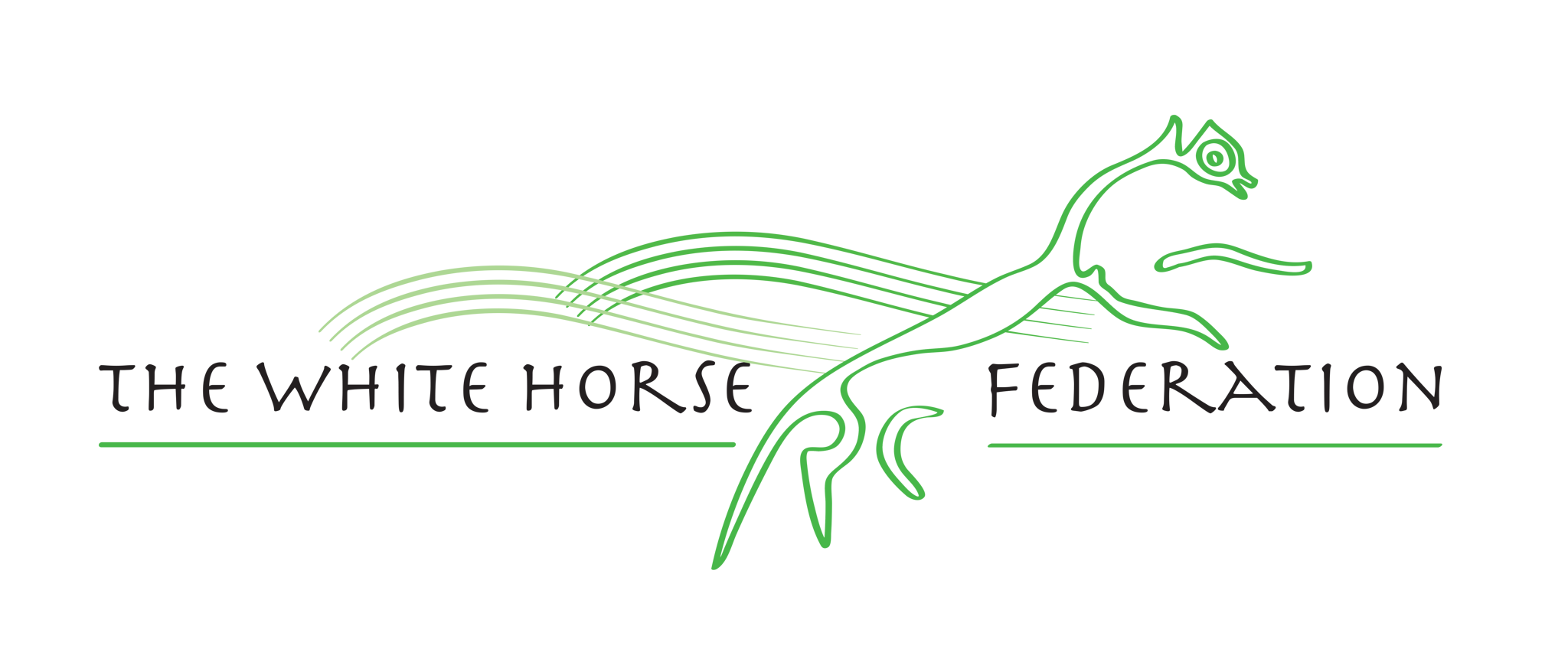 SATS week:

Your children must come to school in school uniform except Wednesday – PE kit.

The day will end at the normal time of 3:30pm.

We will be hosting a breakfast at 8am from Monday to Friday. 
    Friday will be a celebration breakfast!